Transcatheter Treatment of Tricuspid Regurgitation: One-Year Results of the CLASP TR Study
Adam Greenbaum, MD
Emory University Hospital, Atlanta
@AdamGreenbaumMD
On behalf of the CLASP TR study investigators
Speaker Disclosures
Speaker’s name: Adam Greenbaum, MD
☑ I have the following potential conflicts of interest to declare:
Tricuspid Regurgitation Challenges
Mortality Increases with TR Severity1
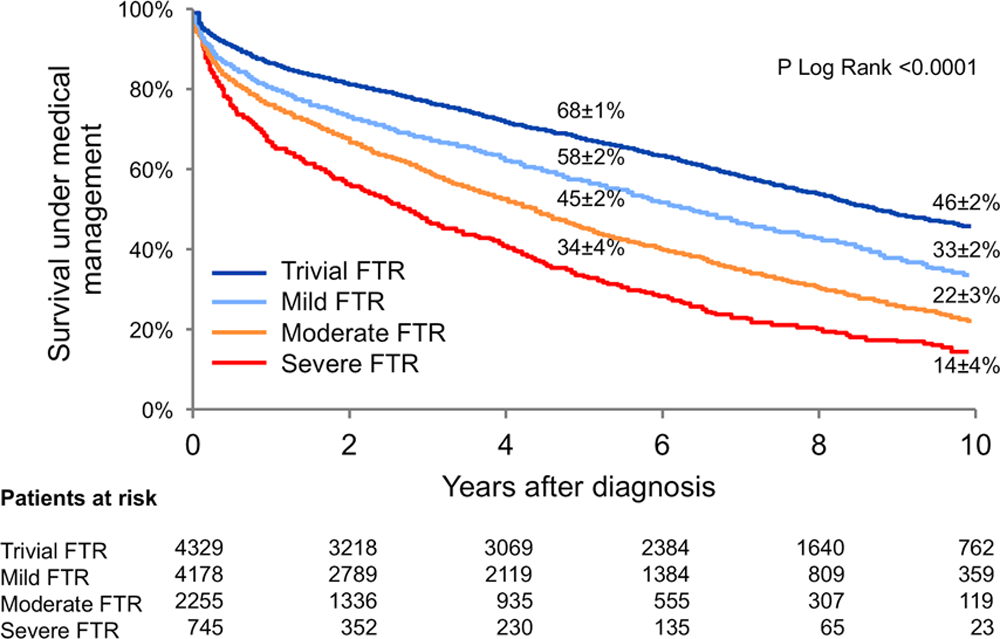 Prevalent
Undertreated
Medical Therapy Unsatisfactory
U.S. Prevalence: 2.4 million
10,000 TR surgeries/year2
↓
In-hospital mortality 9-11%3-6
Conservative medical therapy has unsatisfactory outcomes
Transcatheter Therapies Are Emerging
4Kawsara, et al. J Am Heart Assoc. 2021;10:e018417.
5Zack, et al. J Am Coll Cardiol. 2017;70:2953-2960.
6Dreyfus, et al. Eur Heart J. 2020;41:4304-4317.
1Benfari, et al. Circulation. 2019;140:196-206.
2Enriquez-Sarano, et al. Prog Cardiovasc Dis. 2019;62:447-451. 
3Axtell, et al. J Am Coll Cardiol. 2019;74:715-725.
PASCAL Repair System for Tricuspid Regurgitation
Central Spacer
Implants
Bridge the coaptation gap
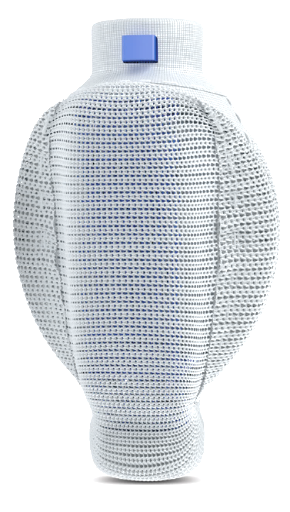 Elongation
Navigate in dense chordae
Nitinol Design
PASCAL Ace 

A narrow profile and central spacer designed to complement PASCAL​ and provide additional options for patients
PASCAL
Passive closure, acute implant flexing
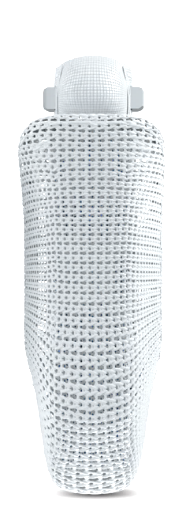 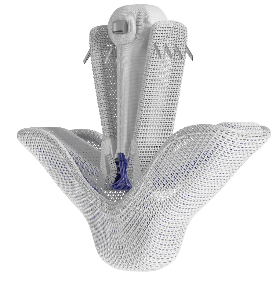 Independent Clasps
Staged leaflet capture and adjustment
PASCAL Ace
For professional use. See instructions for use for full prescribing information. CE marked medical device.
CLASP TR Study Overview
CLASP TR Study
Patients with symptomatic severe tricuspid regurgitation
Prospective, single-arm, multicenter study
Purpose | Evaluate the safety and performance of the PASCAL transcatheter valve repair system in tricuspid regurgitation
Trial oversight​
Central screening committee​
Echocardiographic core laboratory​
Clinical events committee​
Data safety monitoring board
Heart team assessment
Severe functional or degenerative TR
Symptomatic despite medical therapy
Patient appropriate for the device
PASCAL repair system
Primary endpoint: Composite of major adverse events (MAE) at 30 days
Follow-up: 30 days, 6 months, 1 year and annually up to 5 years
NCT03745313
www.clinicaltrials.gov
CLASP TR Study
Patient Characteristics
Enrollment and follow up
Enrolled patients
N=65
Death n=7
Study exit n=7
Visit not due n=2
Missed visit n=2
Withdrew n=1
1-year follow up
n=46
1Core Laboratory, Cardiovascular Research Foundation​
aTR severity for one patient was deemed inconclusive after core laboratory adjudication​. *N=64. ¶N=62.
CABG, coronary artery bypass graft; ICD, implantable cardioverter defibrillator; NYHA, New York Heart Association; STS, Society for Thoracic Surgeons
Device and Procedural Success
CLASP TR Study
3.1%
3 devices
Number of Devices
Per patient
1Implant deployed and delivery system retrieved as intended at exit from the cardiac catheterization laboratory.​2Implants were successfully retrieved in six patients whose leaflets were unable to be captured due to complex anatomy with no adverse sequelae. ​3Implant success with at least one grade reduction in TR at the end of the procedure without surgical or percutaneous intervention prior to hospital discharge. TR grade availability dependent on data entry timing and imaging readability.​4Procedural success without major adverse events at 30 days.
*N=65. ¶N=56. ^N=58. ‡N=62
Major Adverse Events (30 Days, 1 Year)
CLASP TR Study
aSurgical explant of study device and successful tricuspid repair with a surgical ring.
*Severe bleeding is major, extensive, life-threatening or fatal bleeding, as defined by Mitral Valve Academic Research Consortium.
¶Core Laboratory, Cardiovascular Research Foundation​
MAE, major adverse events; SLDA, single-leaflet device attachment
CLASP TR Study
CEC Adjudicated Survival and Freedom from Heart Failure Hospitalization1
97±2%
88±4%
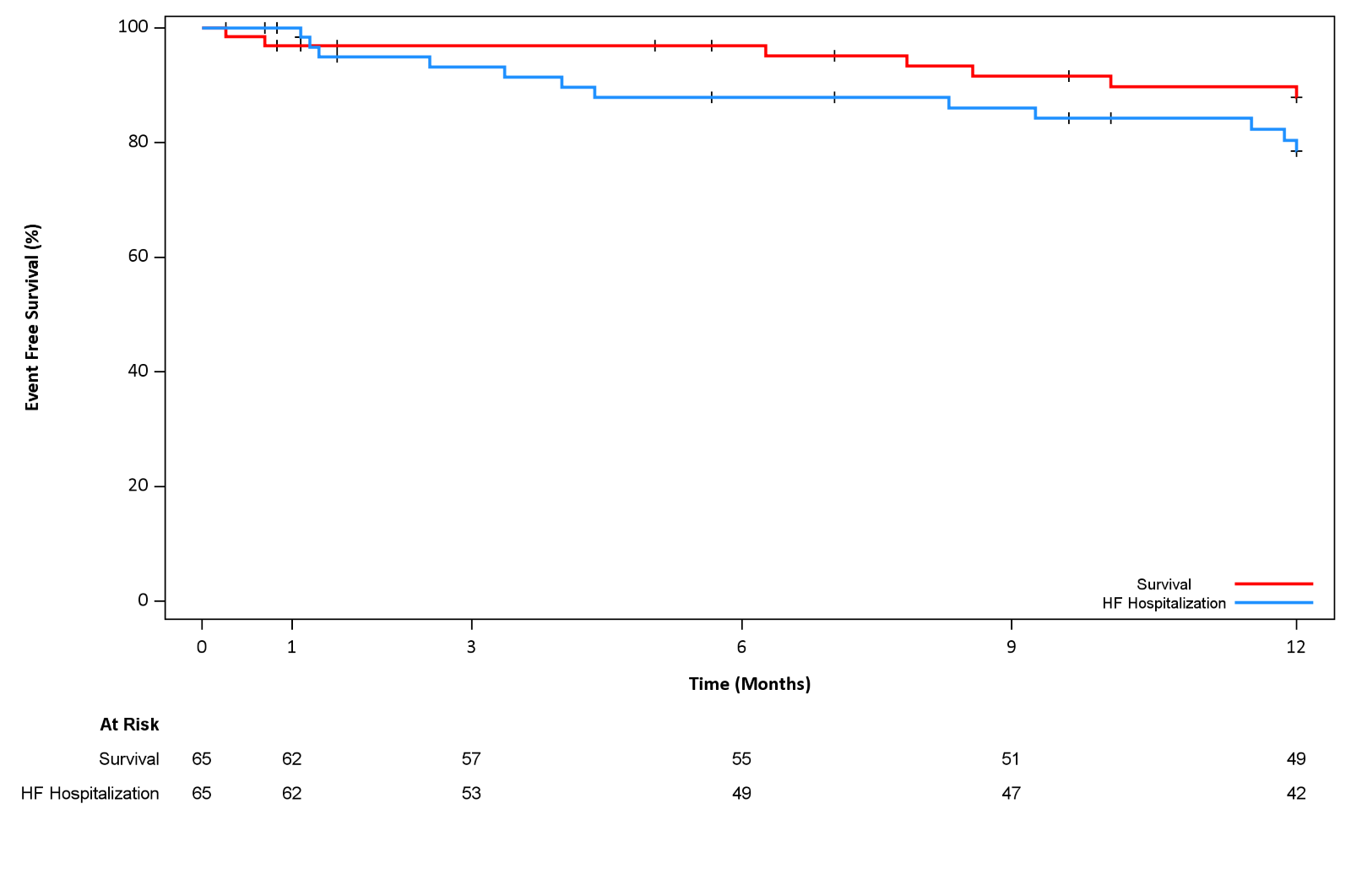 88±4%
79±6%
Event Free Survival (%)
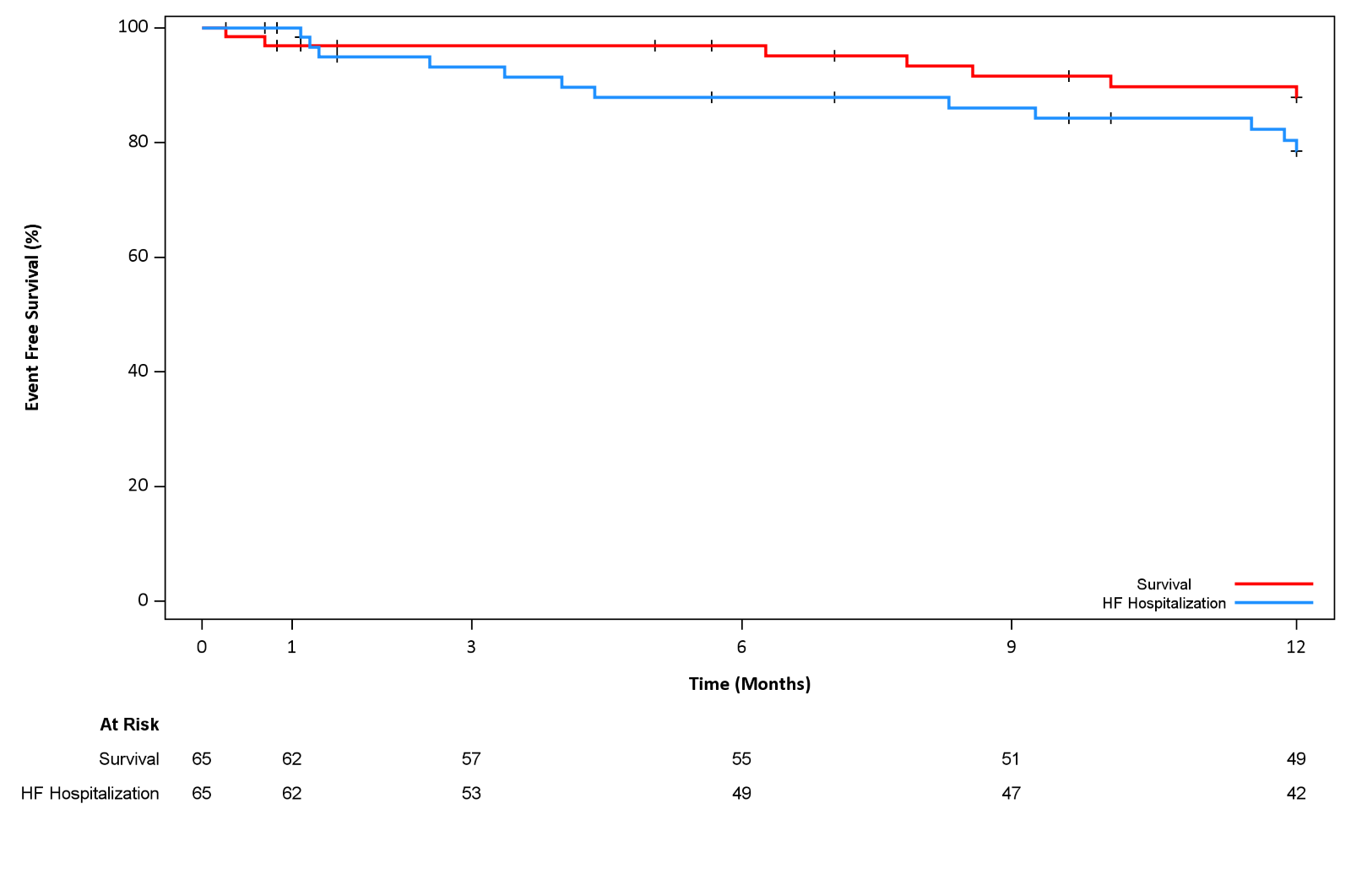 55
49
49
42
At Risk
     Survival
     Freedom from heart failure hospitalization
1Kaplan-Meier analysis estimate ± std error
TR Reduction at One Year
CLASP TR Study
TR Severity by Core Lab1
Patients (%)
Patients (%)
P<0.001a
P<0.001a
In paired analyses at one year:

100% improved by ≥ one TR grade

75% improved by ≥ two grades 

86% reached ≤ moderate TR
Baseline
Baseline
70%
I
1 year
30 days
N=56
N=36
Graphs show paired data. 1Core Laboratory, Cardiovascular Research Foundation​. *Two patients initially considered to have severe TR at baseline by transoesophageal echocardiography were reclassified as moderate TR by transthoracic echocardiography. aWilcoxon signed-rank test. 
TR, tricuspid regurgitation.
Clinical, Functional, and Quality of Life at One Year
CLASP TR Study
NYHA Class
KCCQ Score
6MWD
Overall Score
Distance Walked (m)
P<0.001b
Δ=18
P<0.014b
Δ=94
P<0.001a
217±125
Patients (%)
311±218
73±23
55±21
92%
I
Baseline
Baseline
1 year
1 year
Baseline
1 year
N=32
N=39
N=42
Graphs show paired data. aWilcoxon signed-rank test. bPaired t-test. TR, tricuspid regurgitation; NYHA Class, New York Heart Association; 6MWD, 6-minute walk distance; KCCQ, Kansas City Cardiomyopathy Questionnaire
RV Remodeling by Core Lab1 at One Year
CLASP TR Study
1Core Laboratory, Cardiovascular Research Foundation​. Data presented are paired mean ± SD. *p values calculated by Student’s t-test. IVC, inferior vena cava; RA, right atrial; RV, right ventricular; TR, tricuspid regurgitation
Conclusions
CLASP TR Study
In the CLASP TR study, transcatheter valve repair with the PASCAL system demonstrated significant TR reduction and durable outcomes at one year
Significant TR reduction was sustained at one year with 100% of patients achieving ≥ 1 grade reduction, and 75% ≥ 2 grade reduction
86% of patients improved to ≤ moderate TR at one year
Significant one-year improvements in NYHA class, KCCQ score, and 6MWD
Survival and freedom from heart failure hospitalization rates were 88% and 79%, respectively, at one year 
Randomized CLASP II TR pivotal trial is underway (NCT04097145)